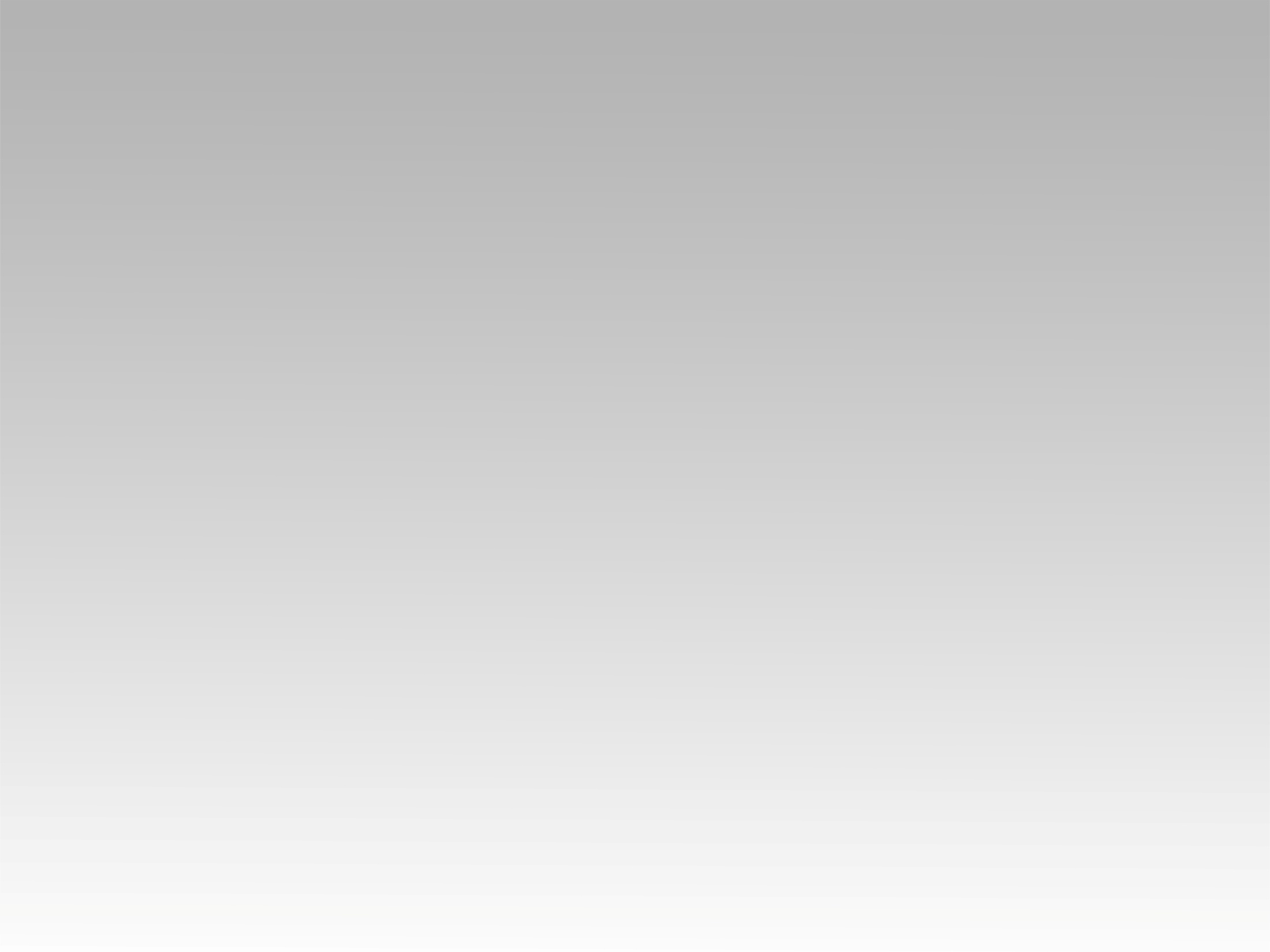 تـرنيــمة
في هَذهِ جَمِيعِها
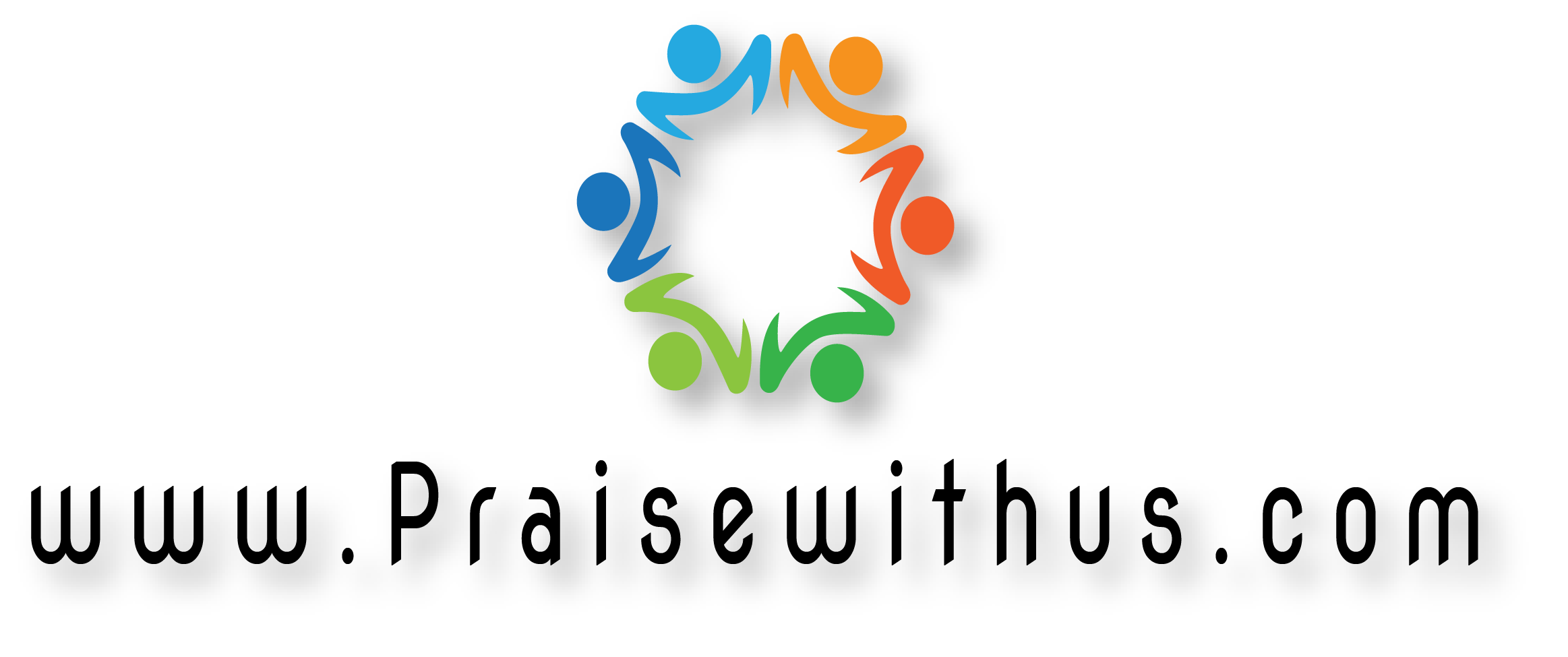 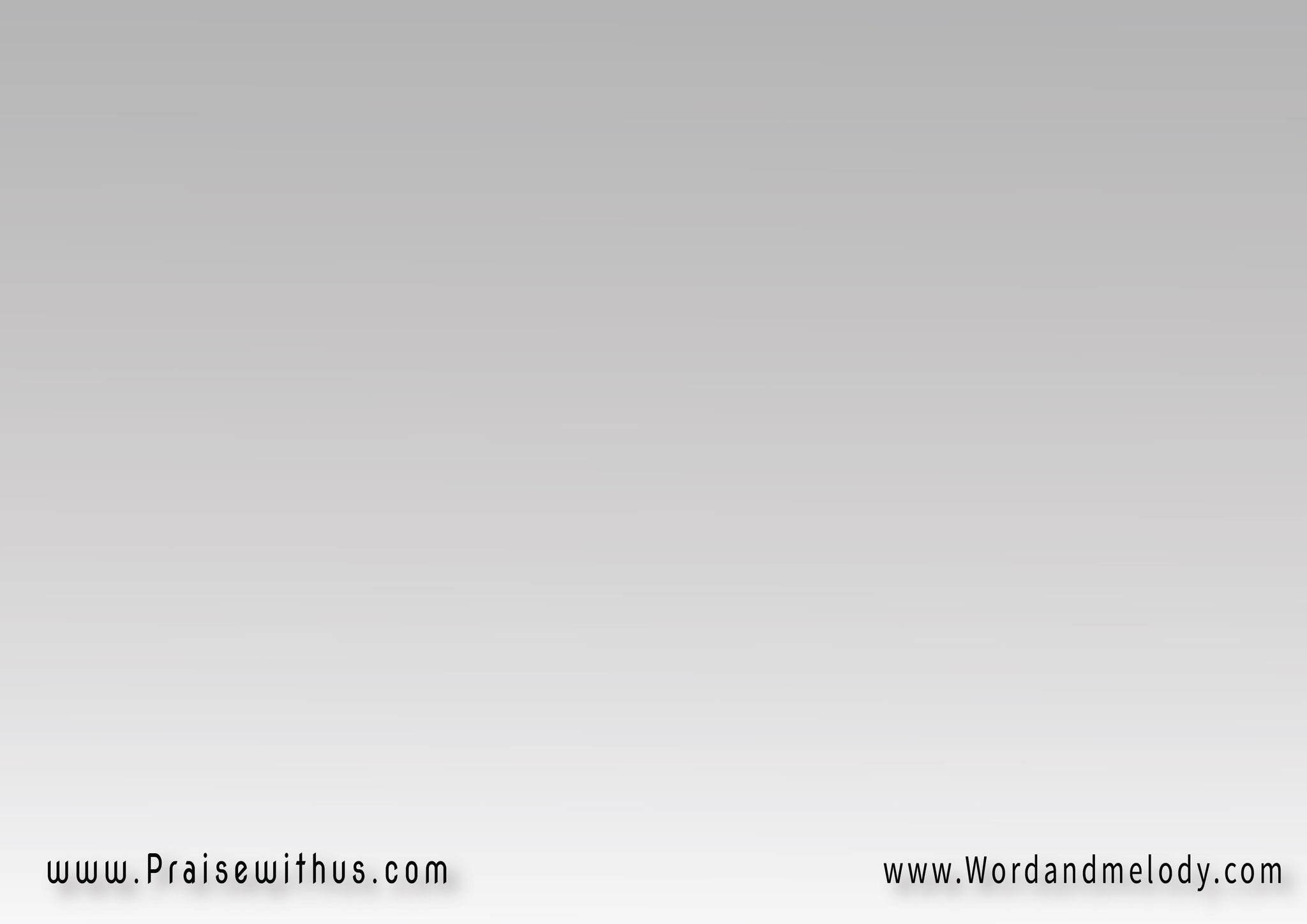 (في هَذهِ جَمِيعِها   إن كانَ مَجدَاً أو هَوَانمادَامَ رَبِّي مُسنِدِي   أنمُو دَواماً في الإيمَان)2(وَلي اِسمُهُ بُرجي الحَصِين تَمَنُّعِي أسمَى ضَمَانفِيهِ نَوَالُ نُصرَتي   وَغِبطَتي آناً فآن)2
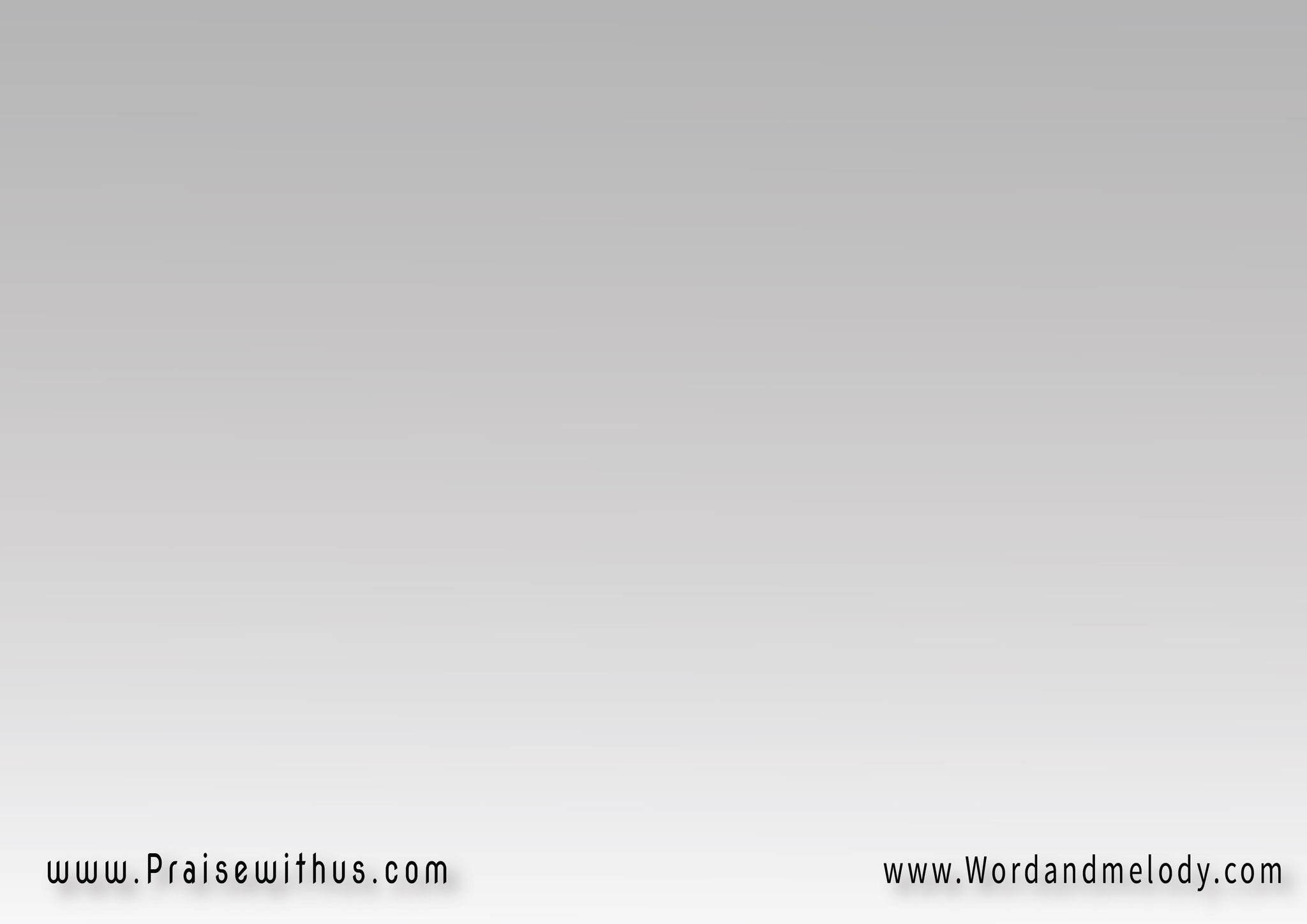 (في هَذهِ جَمِيعِها  لا فَرقَ عِندِي في المَكانفسَيِّدي هوَ هوَ  دَوْمَاً عَلى مَرِّ الزَّمَان)2(يُخَفِّفُ حِملَ الصَّليب   يُحِيطُ قلبي بالحَنانفَتَنسَبي نفسي بهِ   وَيَلهَجُ لَهُ اللِّسَان)2
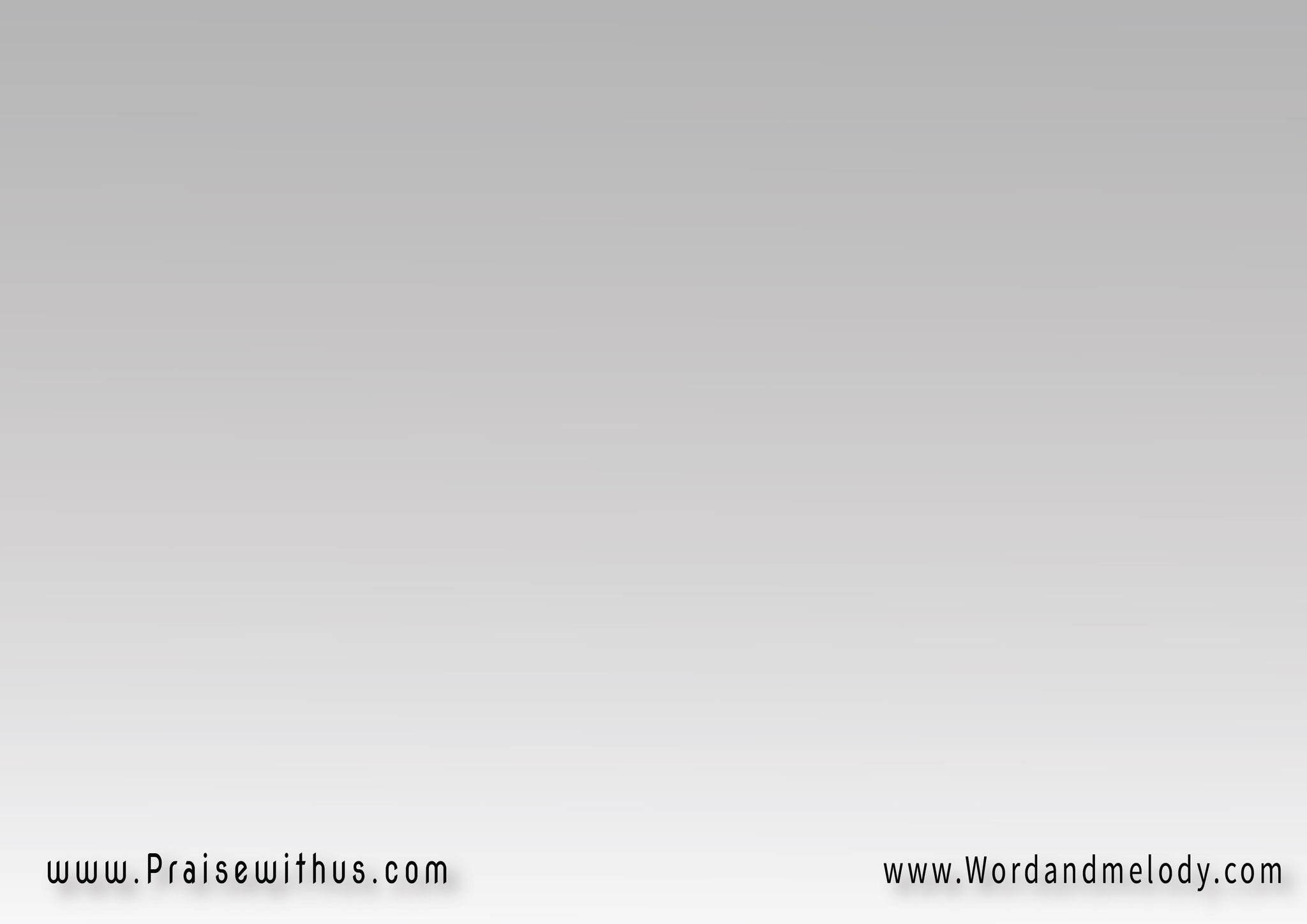 (في هَذهِ جَمِيعِها   لَهُ فؤادِي وَالجِنانكَرَّستُ كُلَّ مُهجَتي كي أُسكَبَ في جَثسيمان)2(إن آجلاً أو عَاجلاً   لابُدَّ يأتيني الأوَانوَأنسَي ضِيقي وَالنَّحيب   حِينَ أرَاهُ بالعَيَان)2
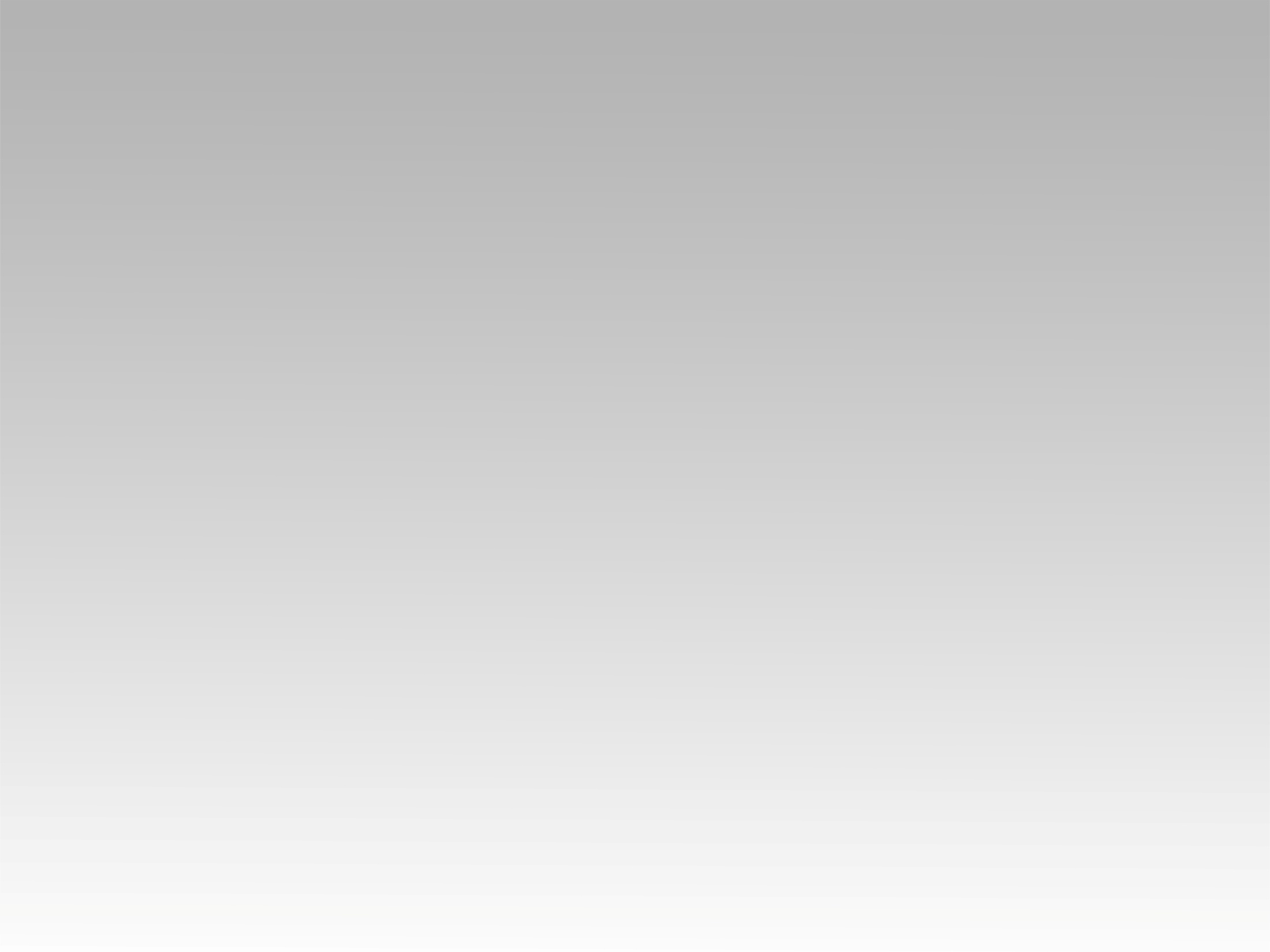 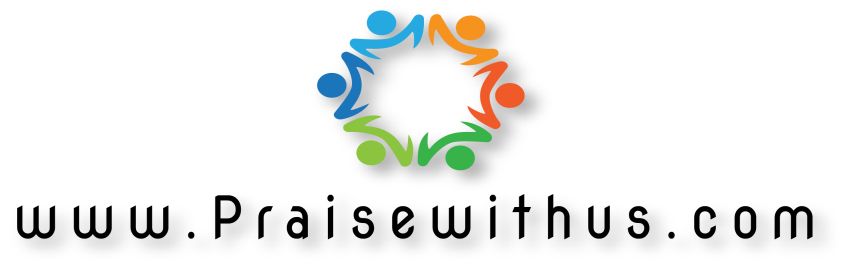